Higher Biology
Genetic Control of Metabolism
Mr G R Davidson
Genetic Control of Metabolism
Wild strains of micro-organisms which have the potential to be useful on an industrial scale can be improved by a number of techniques.
Selective breeding
Genetic engineering
Mutagenesis
Wednesday, 14 December 2016
G R Davidson
2
Selective Breeding
Because bacteria reproduce by asexual reproduction, there is no natural variation.
However, new species can arise by plasmids or pieces of chromosomal DNA being transferred between bacteria.
Wednesday, 14 December 2016
G R Davidson
3
Selective Breeding
This is called horizontal transfer of genetic material.
Some bacteria can also take up DNA from the environment and incorporate them into their own DNA to produce new strains.
Wednesday, 14 December 2016
G R Davidson
4
Horizontal Transfer
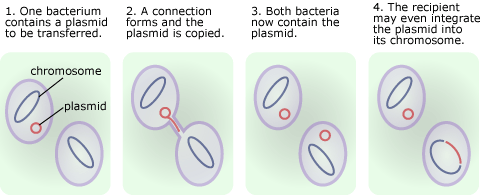 Wednesday, 14 December 2016
G R Davidson
5
Mutagenesis
Mutagenesis is the induction of mutations.
Mutations can result in genetic diversity.
Mutagenesis can be influenced by exposure to mutagenic agents such as:
Radiation
UV light
Mutagenic chemicals such as colchinine
Wednesday, 14 December 2016
G R Davidson
6
Mutagenesis
The more mutations caused, the greater the chance of improving the strain of bacteria.
These improved organisms would then be cultured and used to produce materials useful to humans.
Wednesday, 14 December 2016
G R Davidson
7
Mutagenesis
New advances in this area now allow scientists to use a process called site-specific mutagenesis.
This involves mutations on specific genes.
This changed gene can then be transferred back into the cell and the cell is allowed to multiply.
Wednesday, 14 December 2016
G R Davidson
8
Genetic Engineering
A gene from one organism can be transferred into another organism, either from the same or from a different species.
If different species are used we call this joining of genetic material recombinant DNA technology.
This creates organisms which have been artificially transformed to produce materials they wouldn’t normally produce.
Wednesday, 14 December 2016
G R Davidson
9
Genetic Engineering
These organisms can have genes which allow them to produce animal or plant proteins useful to humans.
They may have genes which causes them to secrete their product directly into the culture medium which means it can be recovered easily.
They may also have genes inserted which means they cannot survive in the ‘wild’.
Wednesday, 14 December 2016
G R Davidson
10
Control of Gene Expression
Genetic engineers can find particular genes which code for desirable traits.
This gene can then be inserted into a DNA vector and then put into a bacterial cell.
This bacterial cell then has the capabilities of the original gene.
Wednesday, 14 December 2016
G R Davidson
11
Control of Gene Expression
In order to cut the gene out of the DNA a restriction endonuclease is used.
Each restriction endonuclease recognises its own restriction site which is a short sequence of DNA bases.
The enzyme then cuts the DNA every time that sequence occurs.
Wednesday, 14 December 2016
G R Davidson
12
Control of gene expression
Cut
Cut
Cut
Cut
Cut
A
T
T
G
C
T
C
G
A
T
C
G
A
T
A
T
T
G
C
C
T
G
T
A
T
T
C
T
G
G
T
T
A
T
A
C
T
G
C
A
G
A
T
T
C
G
T
A
T
A
G
C
G
A
T
T
T
If we use restriction enzyme J on the above piece of DNA which will cut when 
it finds the restriction sequence ATTC, it will cut this piece in two places.
If we use restriction enzyme K on the above piece of DNA which will cut when 
it finds the restriction sequence TATA, it will cut this piece in two different 
places.
If we use restriction enzyme L on the above piece of DNA which will cut when 
it finds the restriction sequence GCTC, it will cut this piece in only 1 place.
Wednesday, 14 December 2016
G R Davidson
13
Control of gene expression
Cut
Depending on where the endonuclease cuts the DNA, either ‘blunt ends’ or ‘sticky ends’ may be produced.
e.g. ‘sticky ends’
A
T
T
G
C
T
C
G
A
T
C
G
T
A
A
C
A
G
C
T
A
G
C
G
A
T
T
G
C
T
C
G
A
T
C
G
T
A
A
C
A
G
C
T
A
G
C
G
Cut
‘sticky ends’
Wednesday, 14 December 2016
G R Davidson
14
Control of gene expression
Cut
e.g. ‘blunt ends’
‘blunt ends’
A
T
T
G
C
T
C
G
A
T
C
G
T
A
A
C
A
G
C
T
A
G
C
A
T
T
G
C
T
C
G
A
T
C
G
G
T
A
A
C
A
G
C
T
A
G
C
G
Cut
Wednesday, 14 December 2016
G R Davidson
15
Control of gene expression
The enzyme used to seal these sticky and blunt ends back together again is called DNA ligase.
These enzymes are used to seal pieces of DNA into plasmids to make a recombinant plasmid with recombinant DNA.
Wednesday, 14 December 2016
G R Davidson
16
Control of gene expression
These can then be used as vectors which carry the DNA into another organism, usually a bacterium.
The plasmid must also have a restriction site which is the part of the plasmid which can be cut open using the same endonuclease used to extract the original gene.
Wednesday, 14 December 2016
G R Davidson
17
Control of gene expression
The plasmid must also have a marker gene which allows the cells with the plasmid to be easily identified.
We use selective marker genes which are put there to protect the cells, e.g. an antibiotic resistant gene.
Wednesday, 14 December 2016
G R Davidson
18
Control of gene expression
This means the cells can then be subjected to the antibiotic and those with the vector will survive, while the others won’t survive.
Another type of marker gene allows the cells containing it to be easily identified, e.g. a gene which produces fluorescent proteins which show up under UV light.
Wednesday, 14 December 2016
G R Davidson
19
Control of gene expression
The plasmid also requires to have an origin of replication.
This has genes responsible for the self-replication of the plasmid DNA.
It also has regulatory sequences allowing it to control the existing genes as well as the inserted genes.
Wednesday, 14 December 2016
G R Davidson
20
Plasmid Vector
Origin of replication
Restriction site
Marker gene
Wednesday, 14 December 2016
G R Davidson
21
Control of gene expression
Artificial chromosomes can be made in a laboratory and have the ability to carry much larger genes into a host cell.
These can also be used as vectors.
Wednesday, 14 December 2016
G R Davidson
22
Control of gene expression
Prokaryotes can have difficulty in expressing some genes from eukaryotes.
This is because eukaryotic DNA contains large areas of non-coding DNA called introns.
Wednesday, 14 December 2016
G R Davidson
23
Control of gene expression
Bacterial DNA only has exons and therefore the cell has difficulty transcribing mRNA.
To overcome these issues, recombinant yeast cells (which are eukaryotic) can be used.
Wednesday, 14 December 2016
G R Davidson
24